Название проекта: 
«Маленький финансист»
Руководитель проекта (Ф.И.О., организация, должность):
1. Балахонова Марина Николаевна Красносопкинский детский сад «Алёнка»
воспитатель
Участники проекта (Ф.И.О., организация, должность):
1. Воспитатели группы
2. Родители группы
3. Дети группы


Продолжительность проекта:  краткосрочный с 24.08 до 28.08. 2020г
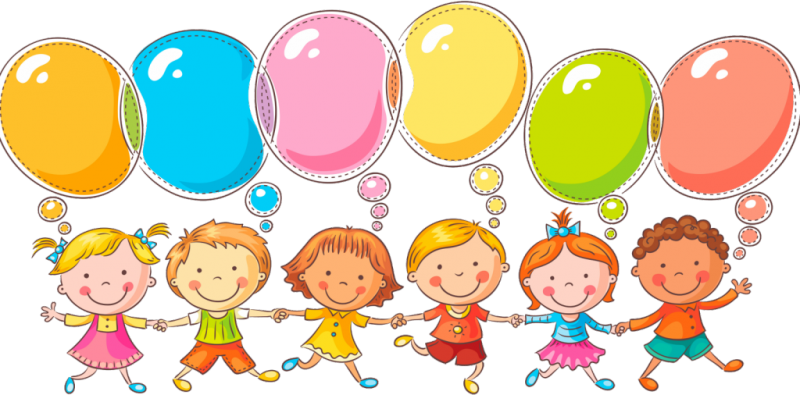 Е
О
Т
Р
П
К
1
Проектная карта ДОО
(проектное основание)
v. 0.5
Условия реализации проекта:
2
Проектная карта ДОО
(проектное основание)
v. 0.5
Проблема, ее актуальность:
Помочь детям дошкольного возраста сформировать представления об экономических понятиях: экономика, потребности, нормы жизни, деньги, товар, цена в соответствии с их возрастными особенностями.
Низкий уровень финансовой грамотности негативно влияет на личное благосостояние и финансовый потенциал домашних хозяйств, препятствует развитию финансового рынка, затормаживает инвестиционные процессы в экономике и приводит к ухудшению социально-экономического положения страны. Проблема связана с фрагментарным характером преподавания основ финансовой грамотности в образовательных организациях, недостатком понятных и доступных учебных программ и образовательных материалов для всех слоев населения, недостатком квалифицированных преподавателей основ финансовой грамотности. Это влечет за собой недостаток или отсутствие навыков и компетенций, необходимых для эффективного управления личными финансами, осуществления осознанного выбора финансовых услуг, взаимодействия с финансовыми организациями, органами и организациями, которые занимаются защитой прав потребителей финансовых услуг.
Финансовое просвещение и экономическое воспитание - сравнительно новое направление в дошкольной педагогике. Многочисленные исследования последних лет свидетельствуют о необходимости внедрения экономического образования с дошкольного возраста, когда дети получают первичный опыт участия в элементарных экономических отношениях, происходит их приобщение к миру экономической действительности.
Содержание проекта, в соответствии с ФГОС ДО, обеспечивает развитие личности, мотивации и способностей детей в различных видах деятельности и охватывает следующие структурные единицы, представляющие определенные направления развития и образования детей: социально-коммуникативное развитие; познавательное развитие; речевое развитие; художественно-эстетическое развитие.
Естественное прогнозируемое будущее (наше бездействие приведет к…): у дошкольников не будут сформированы необходимые представления о финансовой составляющей  современной семьи, организации материальной стороны окружающего пространства, что затруднит их дальнейшее распоряжение своим собственным бюджетом во взрослой жизни.
Желаемое прогнозируемое будущее (с помощью проекта мы сможем …):
Наиболее важный эффект, который ожидаем от реализации данного проекта – это начало взаимодействия детей и родителей в сфере личных финансов. На занятиях в игровой форме, через интересный и познавательный сюжет дети знакомятся со сложными финансовыми понятиями, а дома вместе с родителями выполняют задания по финансовой грамотности. На занятиях педагог дает им знания, но правильные навыки обращения с личными финансами дети могут получить только в семье.
Ожидаем, что  дошкольников за этот период получат необходимые знания, но и  родители заинтересуются вопросами финансовой грамотности.
3
Проектная карта ДОО
(проектное основание)
v. 0.5
Цель и результат:
Образовательная цель для педагога (см. ФГОС ДОО п.2.6):
-содействие финансовому просвещению и воспитанию детей дошкольного возраста, создание необходимой мотивации для повышения их финансовой грамотности.
Планируемый измеряемый результат проекта (см. ФГОС ДОО):
100% Дети приобретают первичный финансовый опыт, учатся устанавливать разумные финансовые отношения в различных сферах жизнедеятельности.
100% Родителей получают дополнительные знания по воспитанию финансовой грамотности детей.
100% Педагоги получат систему работы по формированию финансового опыта детей.
4
Проектная карта ДОО
(проектное основание)
v. 0.5
Ключевые задачи, мероприятия их обеспечивающие, результат и сроки реализации:
5
Проектная карта ДОО
(проектное основание)
v. 0.5
Риски и ресурсы:
* Не менее трех примеров рисков в рамках реализации задач проекта
6
Проектная карта ДОО
(проектное основание)
v. 0.5
** Не менее одного примера минимизации риска
Проектная задача (ПЗ) №1
* Не озвучивается педагогом
7
Проектная карта ДОО
(проектное основание)
v. 0.5
** Педагог озвучивает воспитаннику в случае затруднения, через наводящие вопросы
Проектная задача (ПЗ) №2
* Не озвучивается педагогом
7
Проектная карта ДОО
(проектное основание)
v. 0.5
** Педагог озвучивает воспитаннику в случае затруднения, через наводящие вопросы
Проектная задача (ПЗ) №3
* Не озвучивается педагогом
7
Проектная карта ДОО
(проектное основание)
v. 0.5
** Педагог озвучивает воспитаннику в случае затруднения, через наводящие вопросы
Способы обеспечения сотрудничества воспитанников в рамках реализации ПЗ:
10
Проектная карта ДОО
(проектное основание)
v. 0.5
Способы обеспечения коллаборации с родителями (семьей) воспитанников:
11
Проектная карта ДОО
(проектное основание)
v. 0.5
Место и время тиражирования опыта (представления проекта) профессиональному сообществу:
12
Проектная карта ДОО
(проектное основание)
v. 0.5
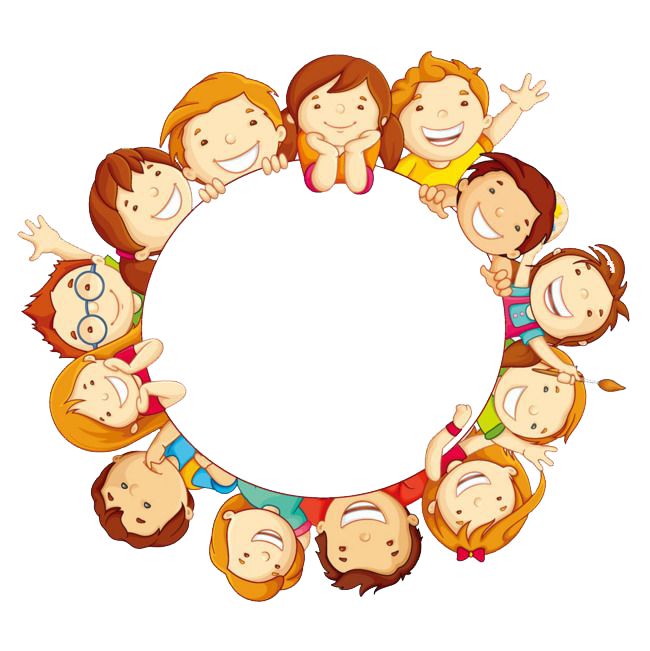 Спасибо 
за 
внимание!

С удовольствием 
ответим на Ваши 
вопросы!
13
Проектная карта ДОО
(проектное основание)
v. 0.5